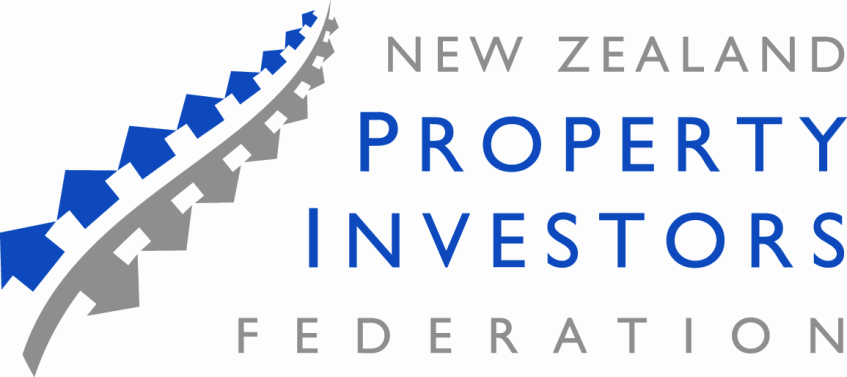 Napier HANDY HINTS February 2020Written by Sharon Cullwick (NZPIF Executive Officer, formerly NZPIF President)These slides can be presented at one of your meetings if you wish
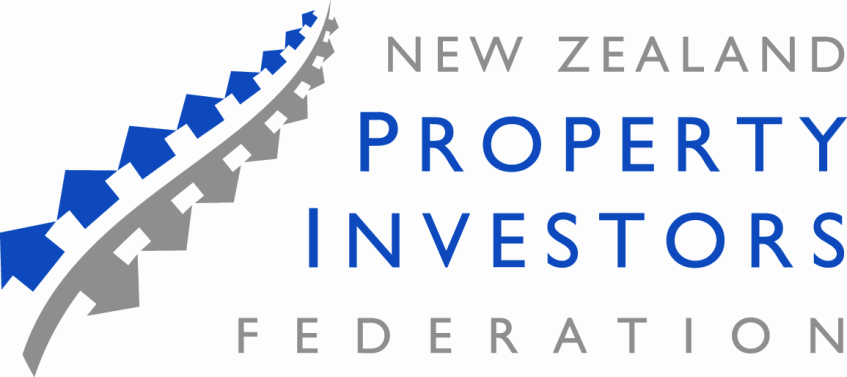 17th February 2020
Residential Tenancies Amendment Bill introduced to Parliament.
Submissions are now required.

These changes are enormous for our industry and every member is advised to make a submission on how these changes will affect them.
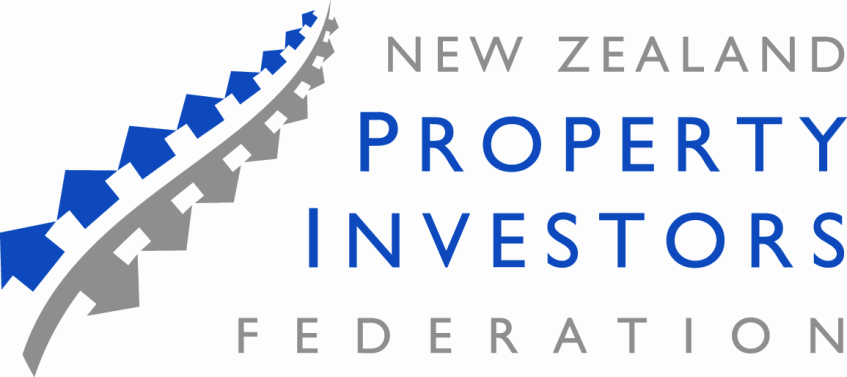 17th February 2020
Residential Tenancies Amendment Bill introduced to Parliament.
What these changes are aiming to achieve:
Improve tenants’ security – a reason must be given to tenants to end a periodic tenancy agreement.
Flatten the inflated demand for rental properties (this   affects anyone with yearly fixed term tenancies – student flats particularly).
Improve the process for the installation of fibre in rental properties.
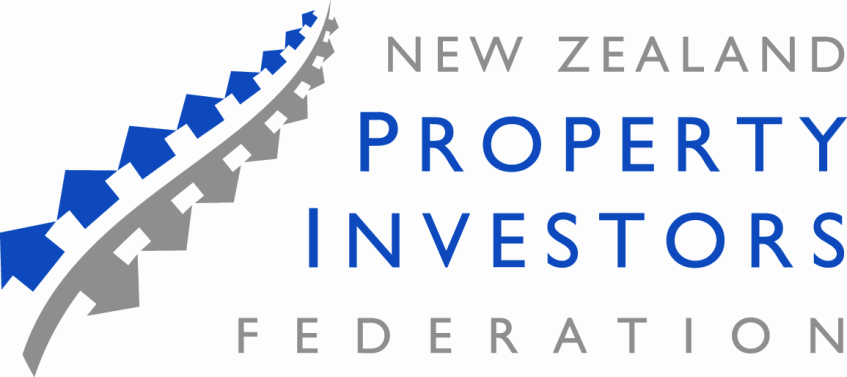 17th February 2020
Residential Tenancies Amendment Bill introduced to Parliament. (continued)
Improve compliance with the law – higher penalties for landlords who do not comply.
Make rental properties safer and more reliable – tenants able to make minor changes to properties.
Prohibit the solicitation of rental bids – including limit rental increase to once every 12 months.
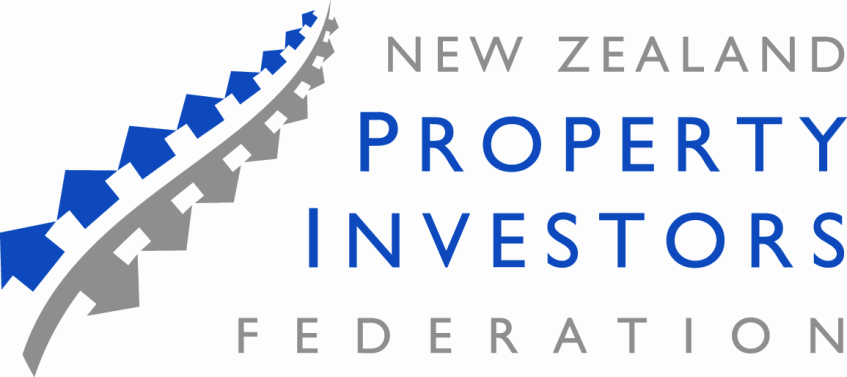 The draft bill can be found here under:
New Zealand Legislation – Residential Tenancies Amendment Bill
http://www.legislation.govt.nz/bill/government/2017/0258/latest/DLM7247512.html
How to make a submission:
New Zealand Parliament – how to write a submission.
https://www.parliament.nz/en/pb/sc/how-to-make-a-submission/
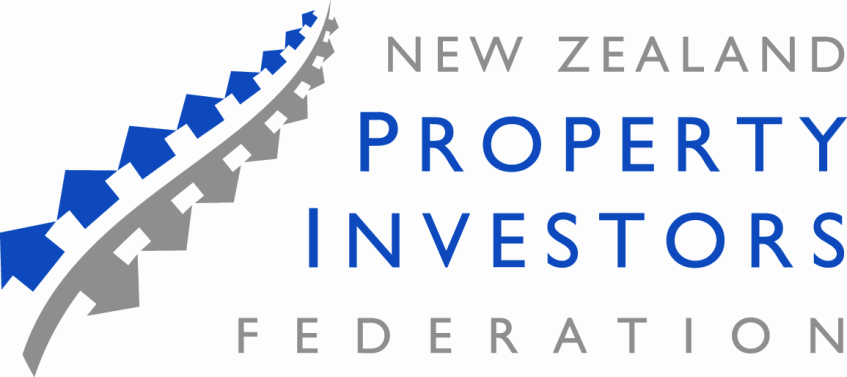 Healthy Homes Standards
What are these exactly?
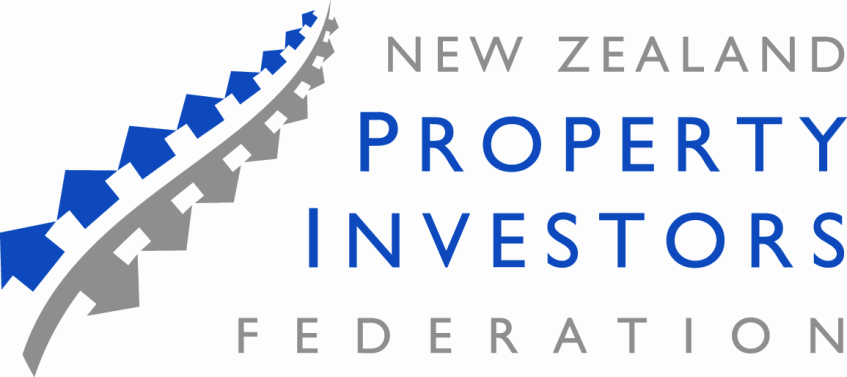 Healthy Homes Standards – cover 5 areas 
Heating
Insulation 
Ventilation
Moisture ingress and drainage
Draft stopping
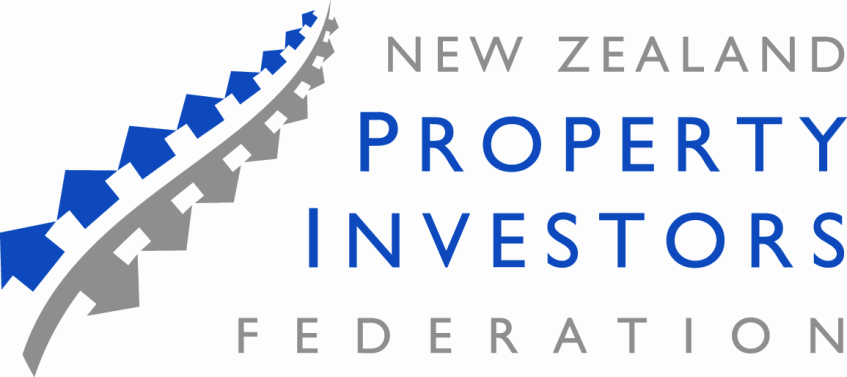 Healthy Homes Standards  - Heating
All rental properties must have one or more fixed heaters, which can directly heat the main living room to at least 18°C and can maintain this temperature all year round. 
Certain heating devices that are inefficient, unaffordable or unhealthy will not meet the requirements of this standard. 
A heating assessment tool is provided at tenancy.govt.nz/heating-tool, which provides a report that shows the minimum heating capacity required.
It can be used to check if current heating is sufficient to meet the standard, or if it is necessary to install a new heater. 
https://www.tenancy.govt.nz/heating-tool/guide/
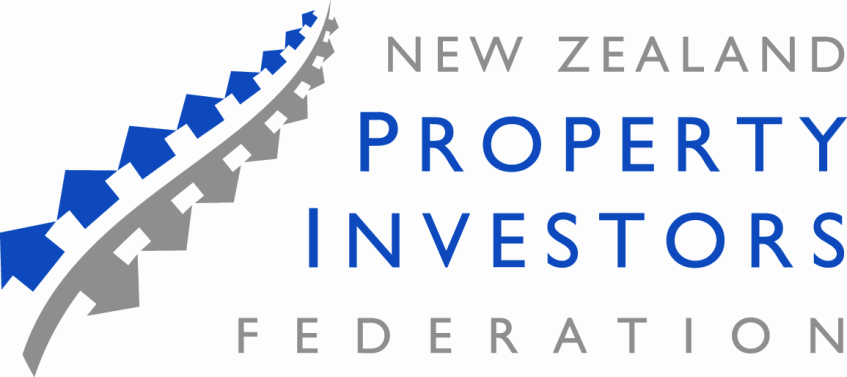 Healthy Homes Standards – Insulation

Ceiling and underfloor insulation has been compulsory in all rental homes since 1 July 2019, where it is reasonably practicable to install. 
Some existing insulation in rental properties will need to be topped up or replaced. 
Depending on location, ceiling insulation needs to meet a minimum R-value for your zone, or existing ceiling insulation installed before 1 July 2016 needs to be at least 120mm thick. 
Underfloor insulation needs a minimum R-value of 1.3.  ‘R’ stands for resistance – an R-value is a measure of how well insulation resists heat flow.
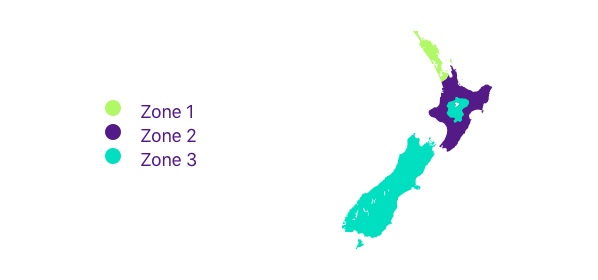 ZONES FOR CEILING INSULATION
Zone 1 – Ceiling R 2.9
Zone 2  - Ceiling R 2.9
Zone 3 – Ceiling R 3.3
Nationwide – Underfloor 1.3
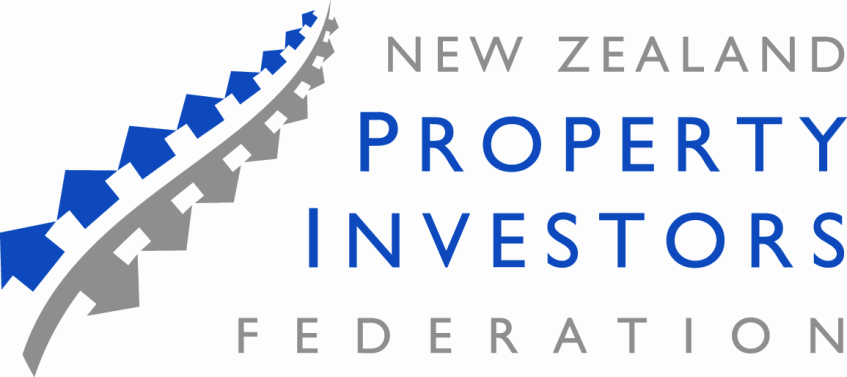 Healthy Homes Standards – Ventilation

Rental properties must have at least one door or window (including skylights) that opens to the outside in all bedrooms, dining rooms, living rooms, lounges and kitchens. 
The openable windows and doors must have a total area of at least five per cent of the floor area in each respective room. 
The windows or doors must be able to be fixed in the open position. 
All kitchens and bathrooms must have an extractor fan that ventilates externally.
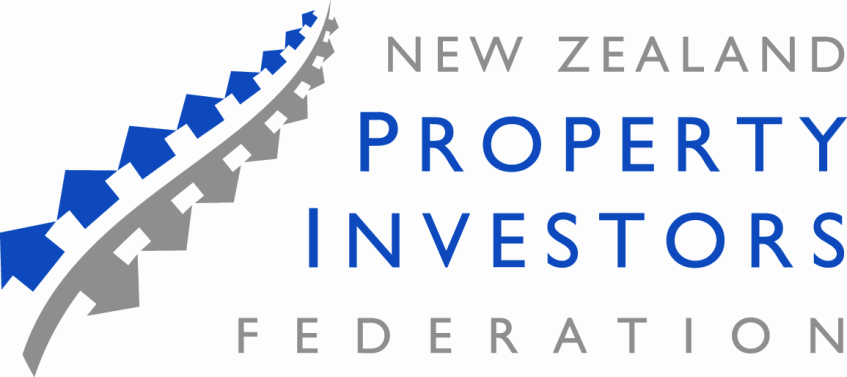 Healthy Homes Standards – Moisture Ingress and Drainage

Rental properties must have efficient drainage for the removal of storm water, surface water and ground water, including an appropriate outfall. 
The drainage system must include gutters, downpipes and drains for the removal of water from the roof. 
If the rental property has an enclosed subfloor, a ground moisture barrier must be installed if it is reasonably practicable to do so.
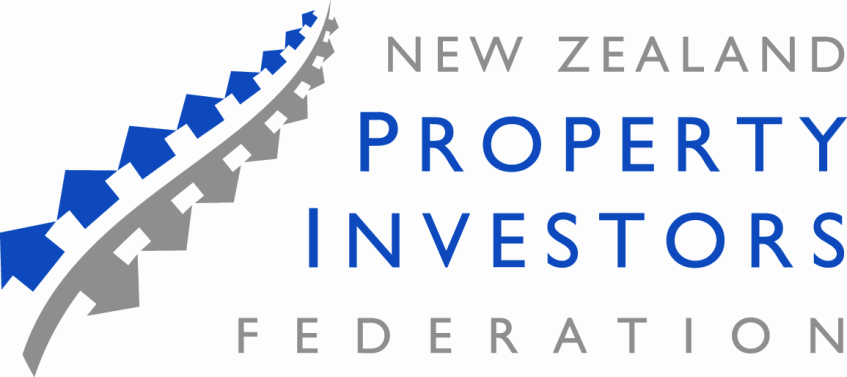 Healthy Homes Standards– Draught stopping

Landlords must block any unreasonable gaps and holes in walls, ceilings, windows, floors and doors that cause noticeable draughts. 
Open fireplaces must be blocked unless the tenant and landlord agree otherwise.
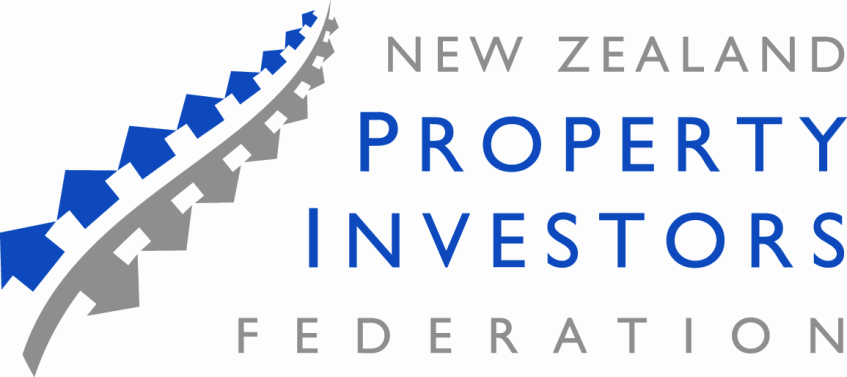 Healthy Homes Standards – important dates
From 1 July 2019 (Tenancy Services has this as 2020, but it should read 2019!)
 Landlords must include a statement of their current level of compliance with the healthy homes standards in any new, varied or renewed tenancy agreement.

From 1 July 2021
 Private landlords must ensure their rental properties comply with the healthy homes standards within 90 days of any new, or renewed, tenancy.        
 All boarding houses (except Kāinga Ora (formerly Housing New Zealand) and Community Housing Provider boarding house tenancies) must comply with the healthy homes standards.

From 1 July 2023
 All Kāinga Ora (formerly Housing New Zealand) houses and registered Community Housing Provider houses must comply with the healthy homes standards.

From 1 July 2024
 All rental homes must comply with the healthy homes standards
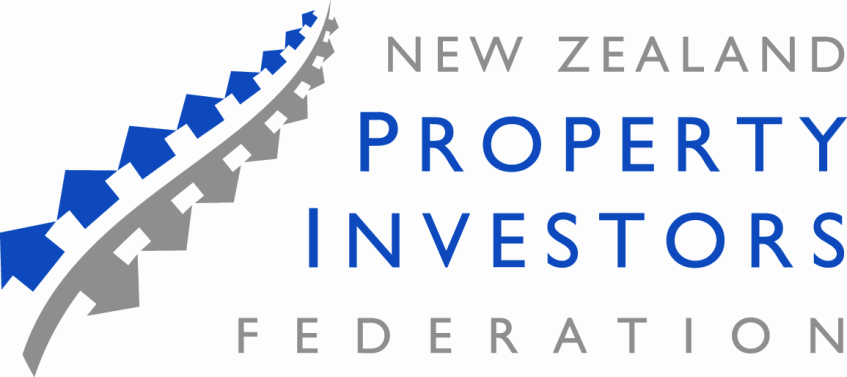 How you can help with the proposed RTA changes
Please talk to your local MPs, local media, councils, business owners, friends and family 
Use social media to let your friends know how the RTA changes can impact them directly. 
The more discussion we have, the more notice the Government will take on this matter.
Ask any property owner to join their local Association or become an Associate member of NZPIF to help us in our fight to stop these changes.
www.nzpif.org.nz
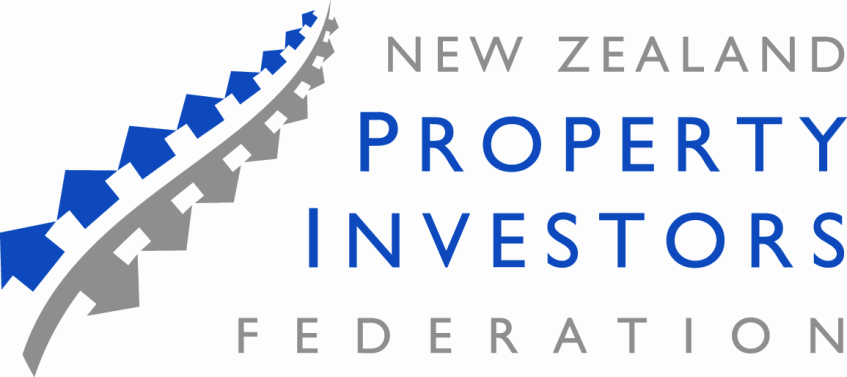 Infra-Red Heating
Do you have Infrared Heating in your rentals?
Due to the new Healthy Homes standards these are not acceptable!
What you need to do – write to your local MP and state why they should be included in the new Healthy Homes legislation
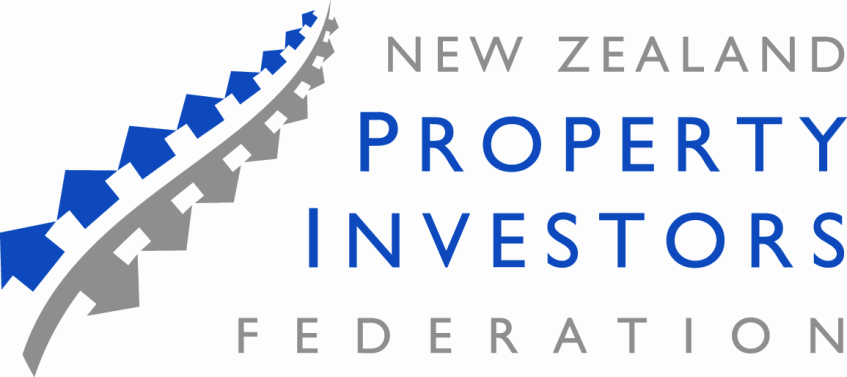 Shower Domes
Do you have a Shower Dome in your rental?
There is a petition that has started on Facebook to get the House of Representatives to investigate the suitability of shower domes as an acceptable alternative to extractor fans for shower-only bathrooms in the Healthy Homes standards. The petition can be found here:
https://www.parliament.nz/en/pb/petitions/document/PET_93678/petition-of-a-osullivan-amend-healthy-homes-standards?signed=true
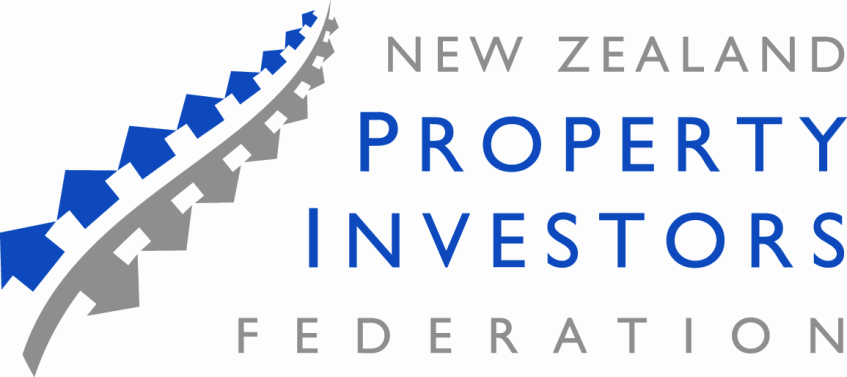 Landlord Compliance Checklist
With all the changes happening to tenancy legislation check all of your paper work is up to date.
Print off a copy of the Landlord Compliance Checklist from the Tenancy Services website and work your way through this. This is the form that MBIE Compliance Team will use if they audit you.
https://www.tenancy.govt.nz/starting-a-tenancy/new-to-tenancy/landlord-compliance-checklist/
Napier
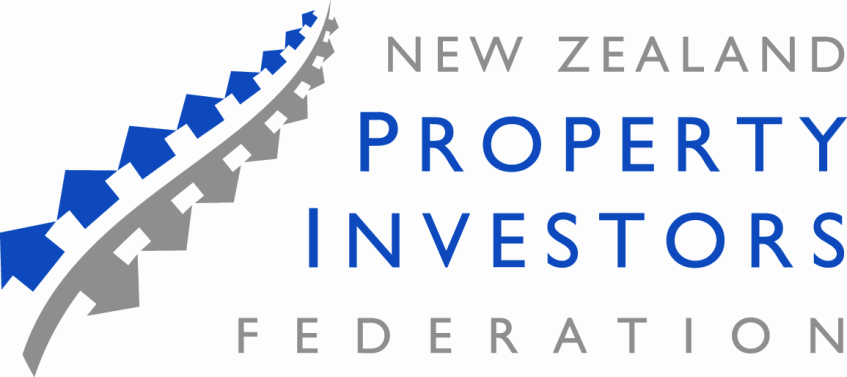 Thank you